Curso de Estrategias de Contenido en LinkedIn para Emprendedores
Mari Fernández
[Speaker Notes: Soy Mari… y seré tu profesora en este curso de… dónde aprenderás toda la parte estratégica de los contenidos para triunfar con tu negocio en LinkedIn y antes de empezar, en la sección de recursos te dejaremos:
Workbook
Diapositivas]
El contenido estratégico en LinkedIn y su importancia
¿Para qué sirve 
el contenido estratégico?
El contenido estratégico nos sirve para mostrarle a nuestro público cómo podemos resolver sus necesidades, solucionar sus problemas y satisfacer sus deseos de una forma eficaz y accesible.
Mari Fernández
¿Por qué crear 
contenido en LinkedIn?
Es la red social profesional más grande del mundo, donde puedes encontrar oportunidades de empleo o generar negocio.
+310M de usuarios activos mensuales.
+58M empresas activas.
-1% crea contenido.
Océano azul.
Aumentar tus ventas.
Incrementar tu base de datos.
Posicionar tu marca.
Crear relaciones.
[Speaker Notes: Deja en comentarios si estás dispuesto a aprovechar esta oportunidad]
Puntos de una estrategia de marketing de contenidos
Conocer la situación actual.
Segmentar y establecer tu audiencia.
Definir tus objetivos.
Planear tu estrategia de contenidos.
Concretar las acciones.
Crear del contenido.
Escoger los formatos o estilos.
Decidir dónde se publicarán.
Difundir el contenido.
Analizar las métricas.
Define tu situación actual en LinkedIn
Saber desde qué punto partes es fundamental para tomar el mejor camino a seguir.
Mari Fernández
¿Cuál es tusituación actual?
No tienes cuenta.
Cuenta enfocada a empleo.
Cuenta de negocio sin optimizar.
Cuenta de negocio optimizada.
Cuenta de negocio posicionada.
Preguntas claves
¿Cuál es tu propuesta de valor?
¿Cuál es tu rendimiento actual?
¿Con qué recursos cuentas?
¿Quién es tu público ideal?
¿Cuáles son tus objetivos?
[Speaker Notes: Deja en comentarios cuál será tu propuesta de valor]
Define tu audienciaen LinkedIn
Definir el público al cual te diriges con tus contenidos es fundamental para que tu mensaje les llegue, les genere interés y finalmente accionen.
Mari Fernández
Cómo definir a tu público
Sexo.
Rango de edad.
Idioma.
Lugar de residencia.
Empresa actual o anterior.
Institución educativa.
Sector.
Cargo o título.
Categoría de servicios.
Tamaño de la empresa.
¿Qué necesidades, deseos o problemas tienen?
¿Cuáles son sus preocupaciones?
¿Qué objetivos y motivaciones tienen?
[Speaker Notes: Hacer tarea
Workbook
Deja tu audiencia en comentarios]
Qué objetivos de contenido puedo tener 
en LinkedIn
Cómo definirmis objetivos
Para definir tus objetivos lo haremos con la técnica SMART.
Los objetivos han de ser específicos, medibles, alcanzables, relevantes y definidos en tiempo.
Qué objetivos puedo tener 
en LinkedIn
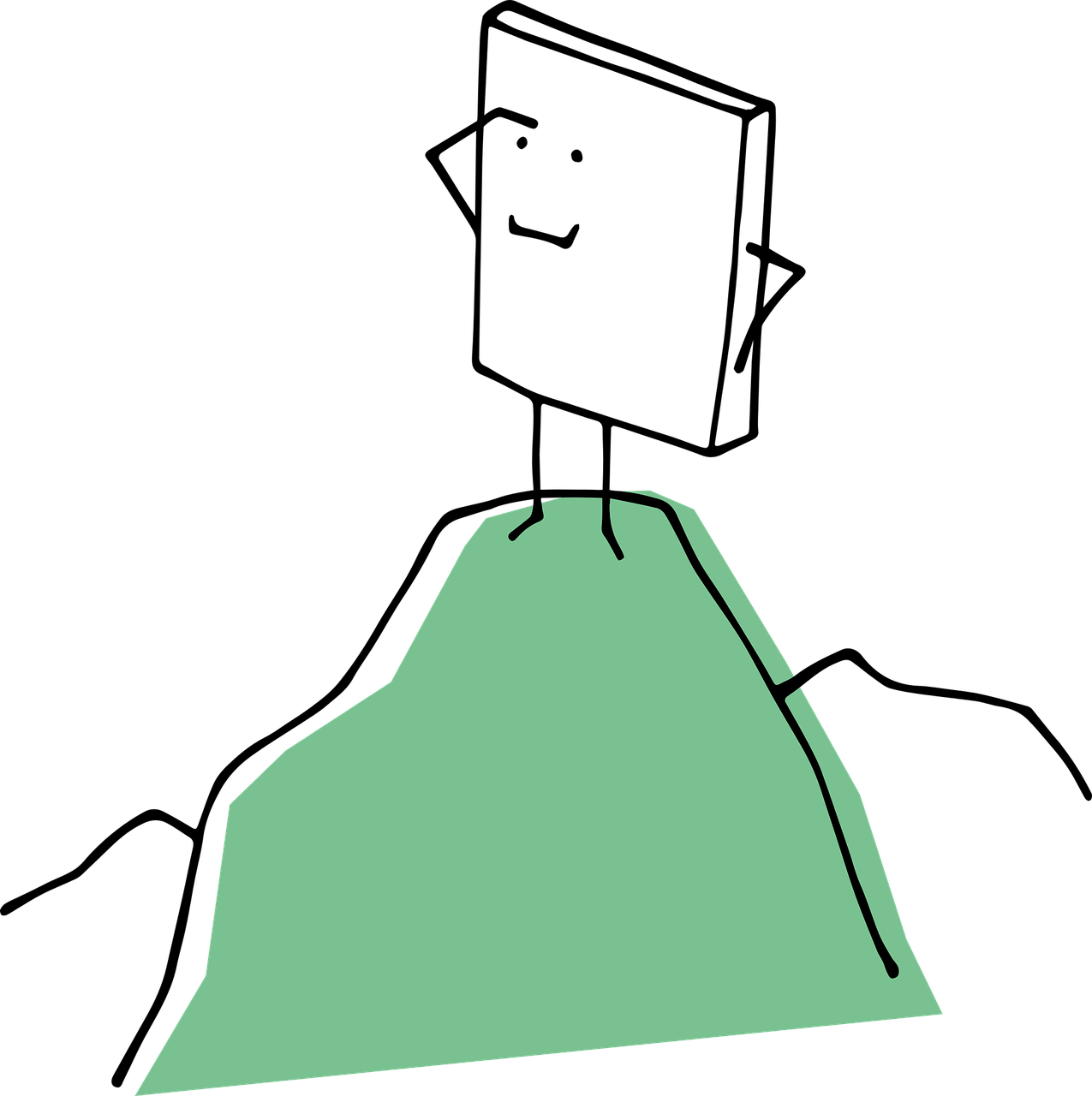 General del perfil
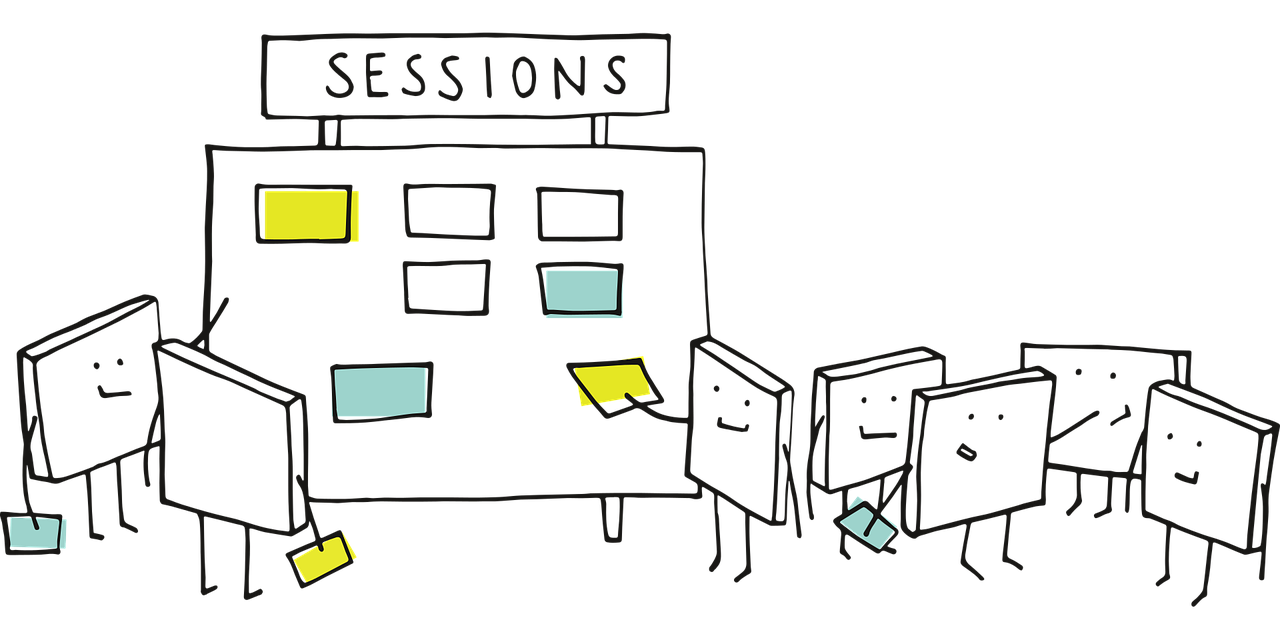 Específicos por contenido
Objetivos Generales
Aumentar tus ventas.
Incrementar tu base de datos.
Posicionar tu marca.
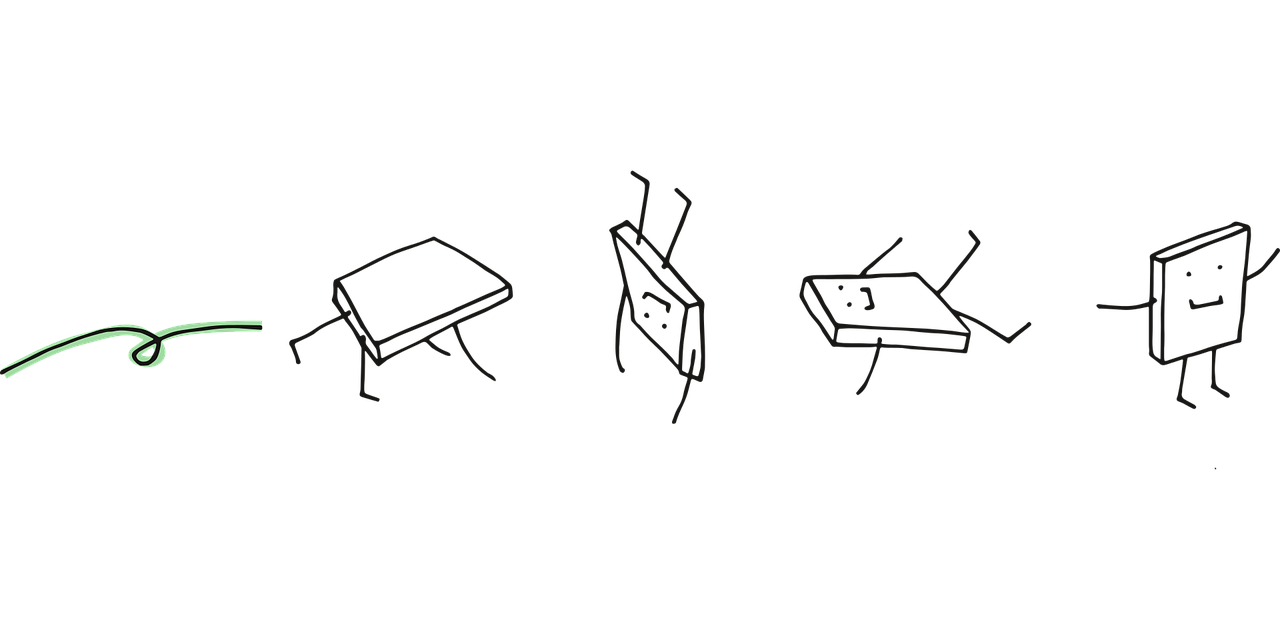 Aumentar tus ventas: quiero captar un cliente nuevo a la semana en LinkedIn.
Incrementar tu base de datos: cada mes tengo que captar a 100 nuevas personas para mi recurso gratuito.
Posicionar tu marca: una vez al mes tengo que ser speaker en un congreso.
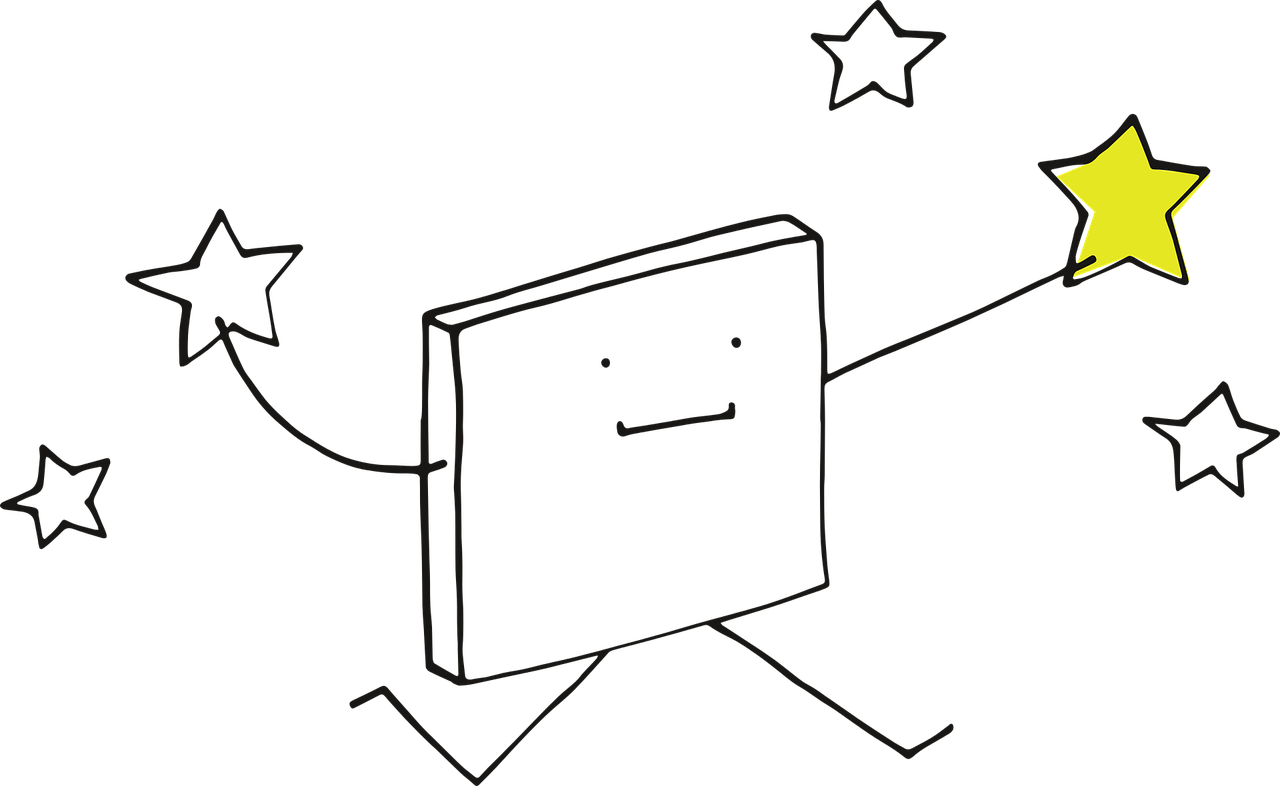 Objetivos específicos
Aumentar tus ventas: llegar a 1.000 personas en tres días con mi publicación y hacer que una de ellas me compre mi formación.
Incrementar tu base de datos: llegar a 5.000 personas en una semana con mi infografía y conseguir 50 nuevos leads.
Posicionar tu marca: que mi post de debate consiga en 3 días 300 comentarios.
[Speaker Notes: Hacer tarea
Workbook
Deja tus objetivos en comentarios]
Qué es un funnel de contenidos 
en LinkedIn
Es un proceso de intercambio de contenidos con los usuarios para transformar a personas desconocidas en clientes recurrentes.
Mari Fernández
Funnel de contenidos
Captar tráfico
Extraños
Nutrir
Visitantes
Convertir leads
Prospectos
Vender
Clientes
Fidelizar
Embajadores
Dentro de tu estrategia de contenidos en LinkedIn puedes tomar dos caminos:
Hacer todo el funnel dentro de LinkedIn.
Enfocarte en una o varias partes del funnel.
Qué contenido puedo usar en cada parte del funnel
[Speaker Notes: En la sección de recursos te dejaremos:
Curso Contenidos en LinkedIn para Emprendedores]
Antes de empezar
Es muy importante tener todos los contenidos de LinkedIn de las siguientes secciones optimizados a tus objetivos:
Experiencia
Educación
Cursos
Antes de empezar
Licencias y certificaciones.
Proyectos.
Reconocimientos y premios.
Página de servicios.
Inclúyelos en 
tu funnel de contenidos
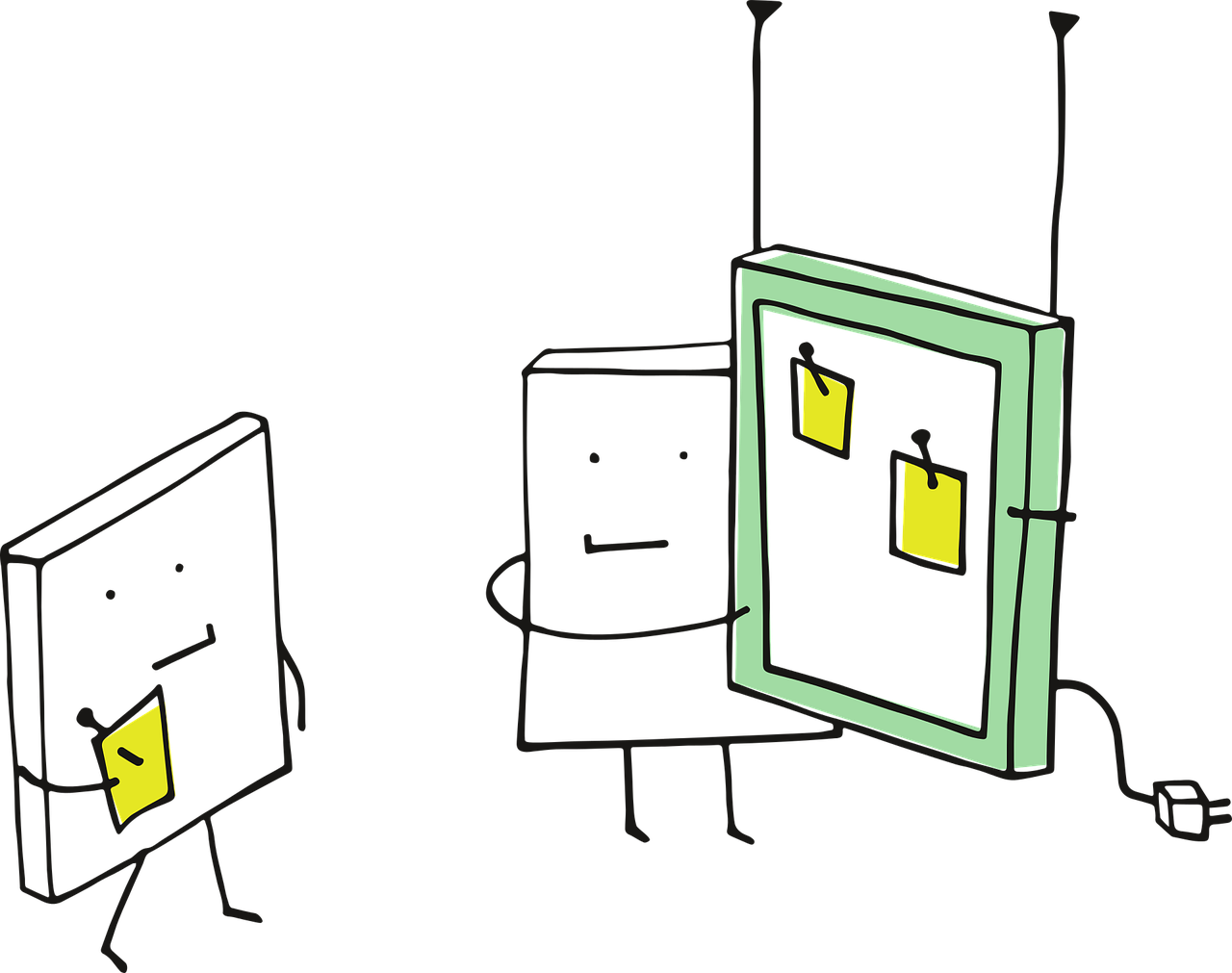 Destacadas
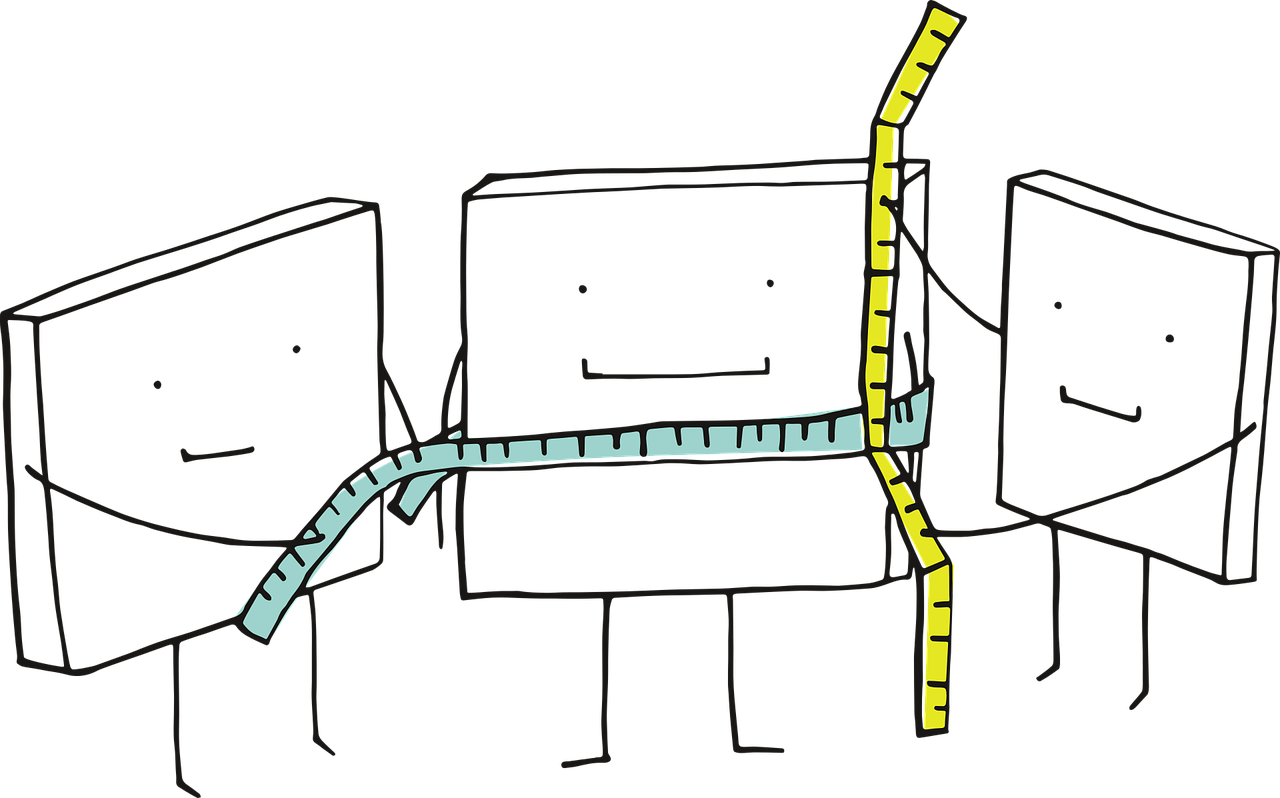 Acerca de
Captar tráfico - extraños
Debates o reflexiones.
Congresos, ferias, etc. 
Encuestas o contenido viral.
Colaboraciones.
Publicaciones exitosas.
Tendencias o novedades.
Nutrir - visitantes
Tips, trucos, guías, tutoriales…
Infografías, PDF’s…
Sinergias colaborativas.
Noticias, estadísticas…
Encuestas.
Preguntas y respuestas.
Convertir leads - prospectos
Tips, trucos, guías, tutoriales…
Infografías, PDF’s…
Networking.
Resolver dudas.
Metodología.
Resultados o estudios.
Vender - clientes
Tips, trucos, guías, tutoriales…
Infografías, PDF’s…
Testimonios o casos de éxito.
Lanzamientos, catálogo...
Quitar objeciones.
Contenidos de clientes.
Fidelizar - embajadores
Tips, trucos, guías, tutoriales…
Infografías, PDF’s…
Imágenes de tu trabajo.
Logros, reconocimientos, premios…
Aniversarios…
Crea un funnel de contenidos con el objetivo de vender
El objetivo de este funnel es conseguir cerrar ventas orgánicas a través de esta red social.
Mari Fernández
Empieza optimizando
El “acerca de”: CTA para vender aquello que quieras.
Las destacadas:
Venta directa con URL.
Caso de éxito + venta final con URL.
Mejor publicación + venta final + palabra clave + URL por mensaje privado // catálogo.
5. Captar tráfico + 4. Nutrir
Venta final + palabra clave + URL por mensaje privado.
2. Vender
Venta directa con URL.
Venta final con URL.
Venta + palabra clave + URL por mensaje privado.
Crea un funnel de contenidos para captar leads
El objetivo de este funnel es derivar tráfico a tu recurso gratuito. 
El lead se cierra en tu página web.
Mari Fernández
Empieza optimizando
El “acerca de”: CTA para llevar tráfico a tu recurso gratuito.
Las destacadas:
Recurso gratuito con URL.
Mejor publicación + recurso gratis final con URL.
Mejor publicación + recurso gratis final + palabra clave + URL por mensaje privado.
5. Captar tráfico + 4. Nutrir
Recurso gratis final + palabra clave + URL por mensaje privado.
3. Convertir leads
Recurso gratis + URL.
Recurso gratis final con URL.
Recurso gratis + palabra clave + URL por mensaje privado.
Crea un funnel de contenidos para posicionarte en tu sector
El objetivo de este funnel es crear contenido que te dé alcance, autoridad y posicionamiento.
Mari Fernández
Empieza optimizando
El “acerca de”: elevator pitch + qué puedes ofrecer + CTA de autoridad.
Las destacadas:
Publicación de estudios, medios o similar.
Publicación con tu método + casos de éxito.
Publicación con más interacción.
[Speaker Notes: CTA de autoridad: para ser speaker, con tu libro o tu plataforma más conocida]
5. Captar tráfico + 4. Nutrir
CTA comentar, CTA recomendar, CTA compartir, CTA dirigir tráficoque te dé autoridad.
[Speaker Notes: Hacer tarea invitando a que creen su funnel y a que pueden fusionarlo
Workbook
Deja en comentarios el tipo de funnel que usarás]
Herramientas para crear tu contenido
[Speaker Notes: Te dejaremos el link a las herramientas en la sección de recursos]
“Menos es más.”
Y sobre todo cuando hablamos del uso del tiempo de los emprendedores.
Mari Fernández
Buscar e inspirarte
de contenido
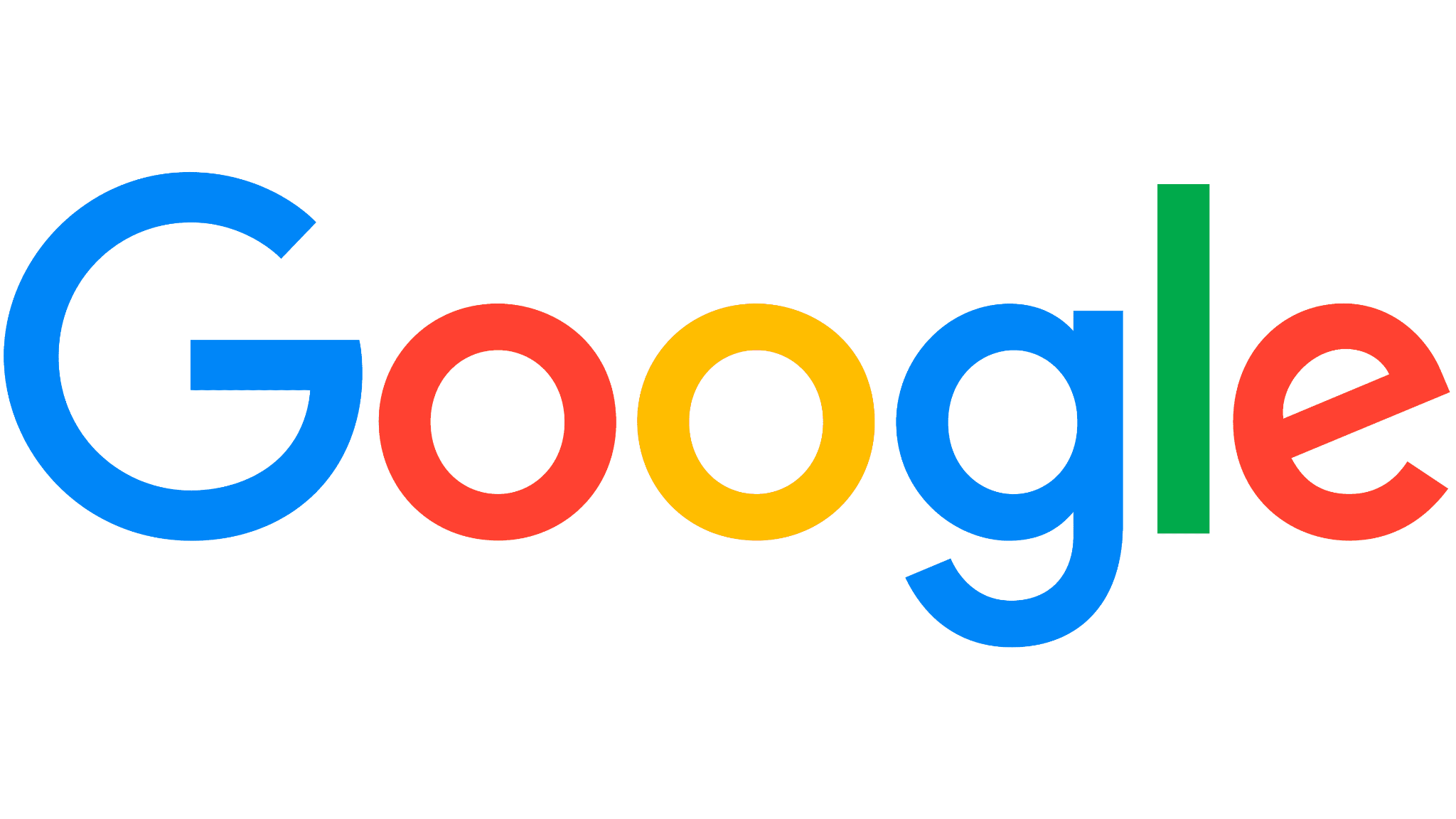 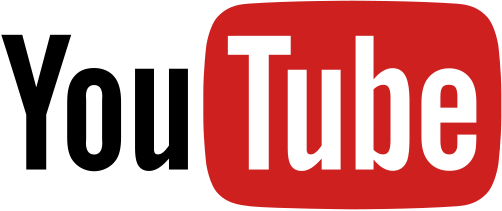 Crear el contenido
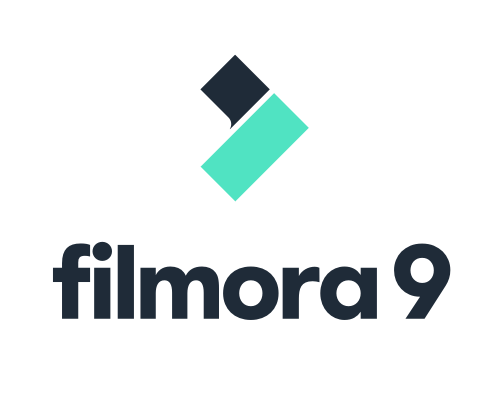 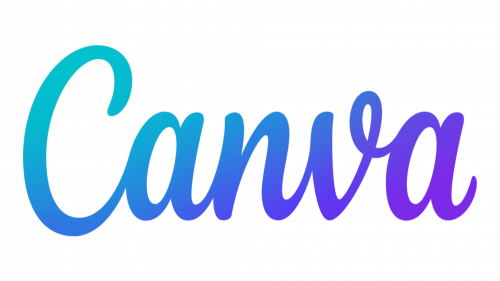 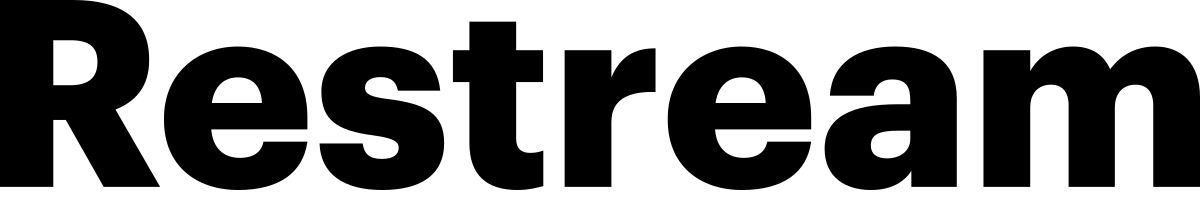 [Speaker Notes: Deja tus herramientas favoritas en comentarios]
Qué estructuras de copy pueden tener tus publicaciones
Nunca pierdas tu esencia en tus contenidos por aplicar técnicas de copywriting.
Mari Fernández
A tener en cuenta
Storytelling.
Un CTA y objetivo por contenido.
Sé tu mismo siempre.
Verbos de acción e infinitivo.
Palabras potenciadoras.
Usa los # a tu favor.
A tener en cuenta
Incluye emojis.
Apela a las emociones.
Frases y párrafos breves.
Vocabulario sencillo.
Habla de tú al cliente ideal.
Técnicas de copywriting
SLAP: parar, mirar, actuar y comprar.
AIDA: atención, interés, deseo y acción. 
PAS: problema, agitación y solución.
Técnicas de copywriting
PASTOR: dolor, amplificación, historia y solución, transformación y testimonios, oferta y respuesta.
Técnica personal
Gancho para captar la atención.
Problema que tiene la persona.
Presentación de la situación, que sea breve.
[Speaker Notes: Estás perdiendo dinero en cada uno de tus contenidos…]
Técnica personal
Solución a modo de tips, trucos…
Llamada a la acción: links, preguntas…
Valor adicional: bonus, venta, descuentos…
Hashtag (#).
[Speaker Notes: Si usas mi técnica etiquétame o pásamela por privado para que pueda verla]
Utiliza la curación de contenido atu favor
La clave NO está en crear siempre contenido nuevo y original, sino en reutilizar contenido que ya ha sido exitoso y darle una nueva oportunidad.
Mari Fernández
Primera etapa
Selecciona información relevante:
Revisa tus contenidos más exitosos de LinkedIn y de otras plataformas.
Revisa contenido relevante de tu competencia (blog, YT, IN, IG…).
Revisa tendencias y novedades de tu sector.
Segunda etapa
Filtra toda la información: selecciona toda aquella información que encaje con las respuestas que quieres dar a tu audiencia.
Segunda etapa
Organiza todos los datos filtrados: ordena y agrupa todo lo que has encontrado para que te sea más fácil crear todo tu contenido.
Tercera etapa
Crea el contenido, añade información de valor y súbelo: dale forma al contenido, usa técnicas de copywriting, añade de tu cosecha información relevante para tu audiencia, asegúrate de que está todo listo, súbelo y mide resultados.
[Speaker Notes: Deja en comentarios si tú también ahorras tiempo haciendo curación de contenidos]
Tips para crear y planificar tu contenido
Consejos prácticos
Escoge entre 3 y 5 formatos y estilos de contenidos.
En base a tu embudo elige 5 tipos de publicaciones que harás.
Selecciona entre 3 y 5 lugares donde vas a alojar tus contenidos.
[Speaker Notes: En la sección de recursos te dejaremos:
Curso Contenidos en LinkedIn para Emprendedores]
Consejos prácticos
Planifica y crea tu contenido al menos a un mes vista.
Deja margen a las urgencias, improvisación, tendencias…
Crea tus contenidos por bloques.
Consejos prácticos
Crea plantillas tanto de copy como de creatividades.
Presta atención a las fechas señaladas.
Escucha a tu audiencia.
[Speaker Notes: Deja en comentarios qué estilos y tipos de publicaciones harás]
Crea
contenido viral en LinkedIn
Contenido que ha obtenido una visibilidad superior a la audiencia del creador de dicho contenido.
Mari Fernández
En esta clase veremos:
4 tipos de contenido potencialmente virales según los objetivos de tu negocio:
Líder deopinión
Alcance
Tráfico
Ventas
Ganar alcance y conocer atu público
Encuesta con interacción.
Imagen + texto.
Entre 3 y 5 factores a elegir con el tipo de interacción.
Mensaje claro para que interactúen.
Invita a que compartan.
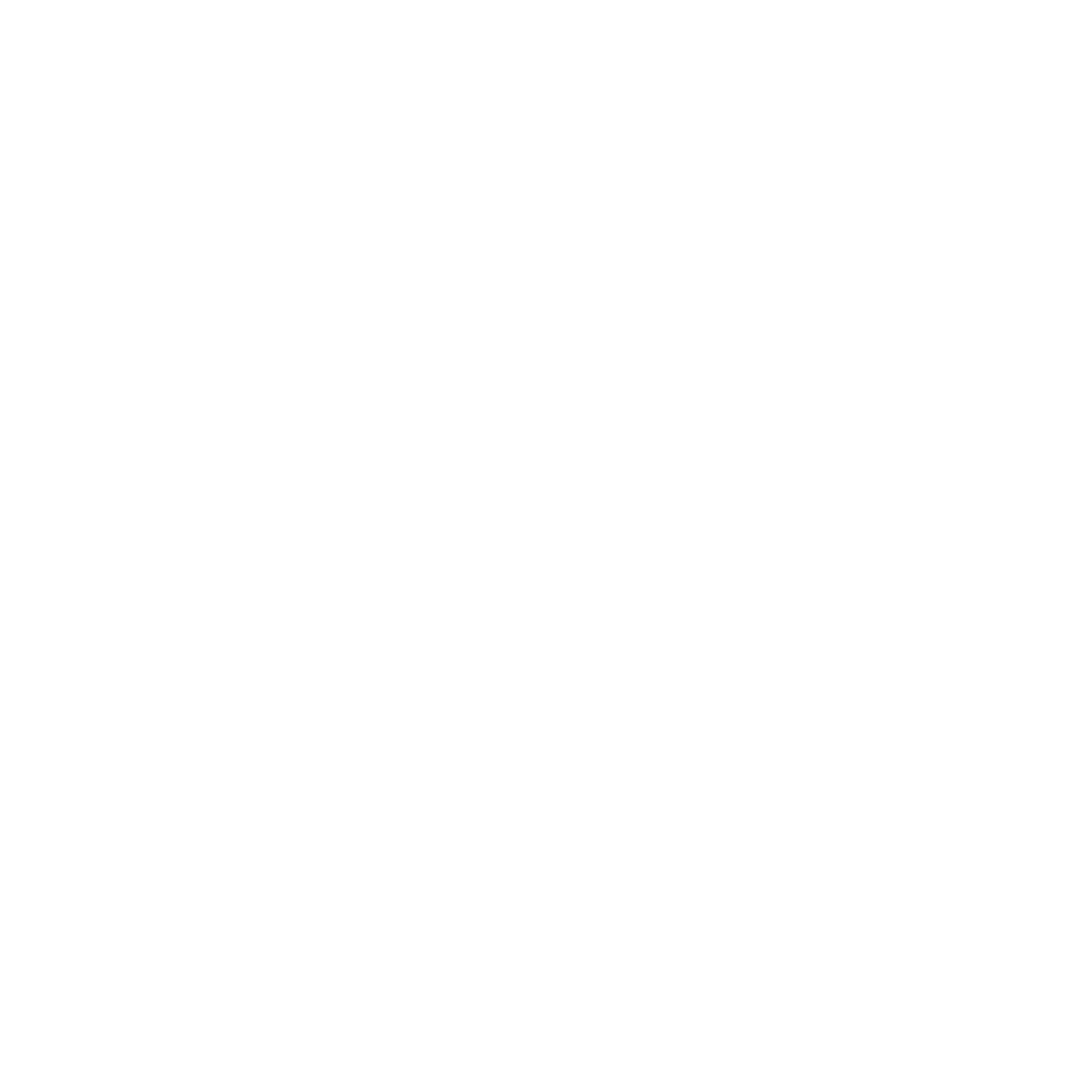 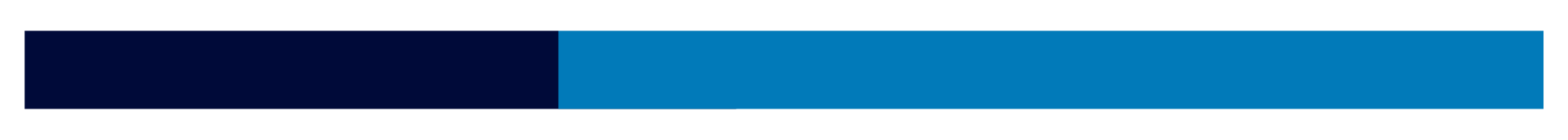 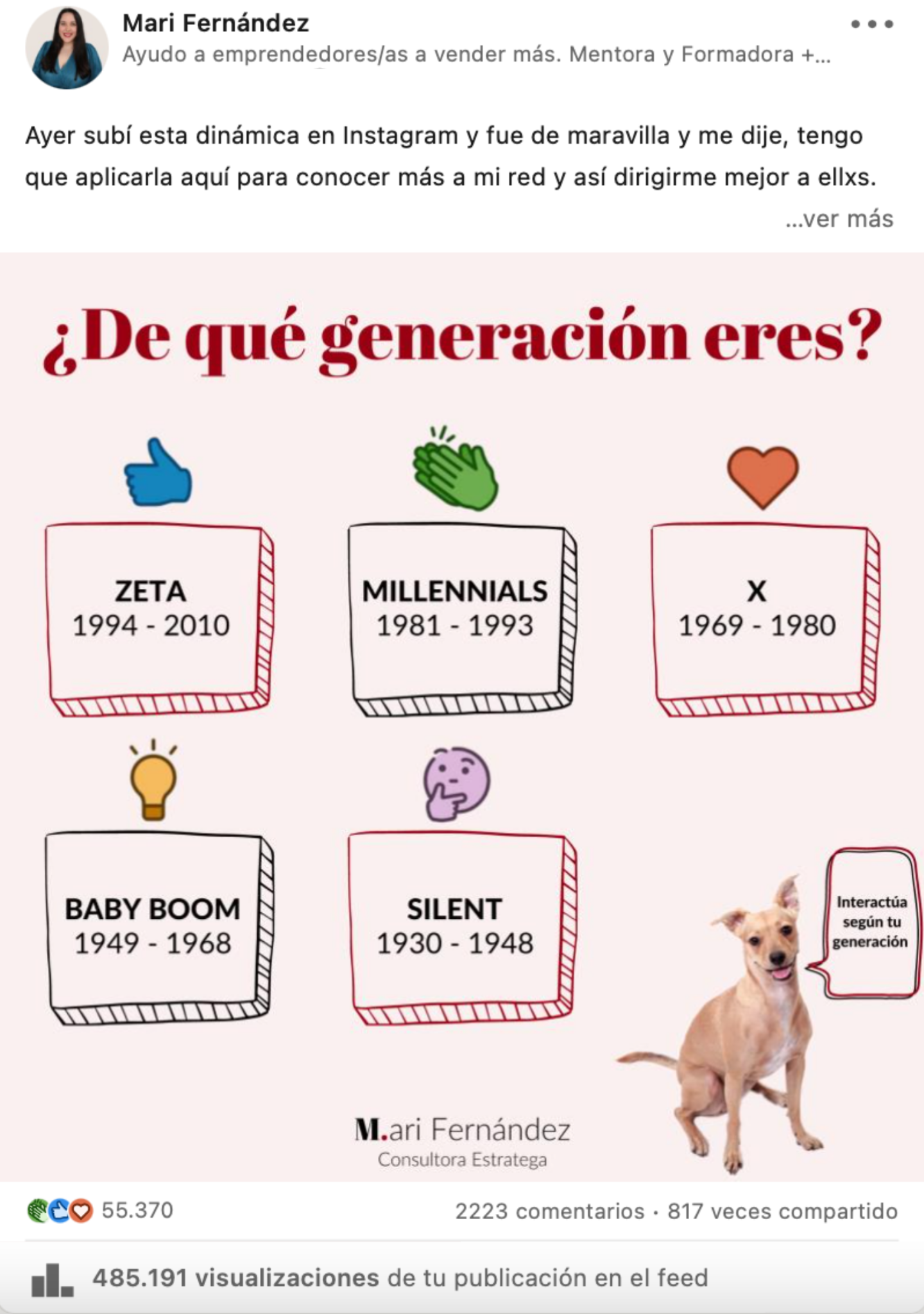 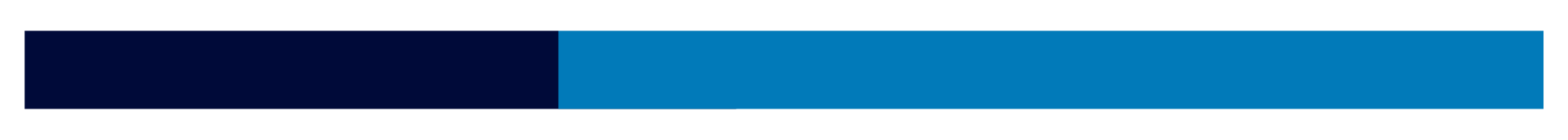 Llevar tráfico 
a tu web
Infografía con contenido de calidad.
Imagen + texto.
CTA para que "vayan a tu web".
Enlace de tu web en el primer comentario.
Invita a que compartan.
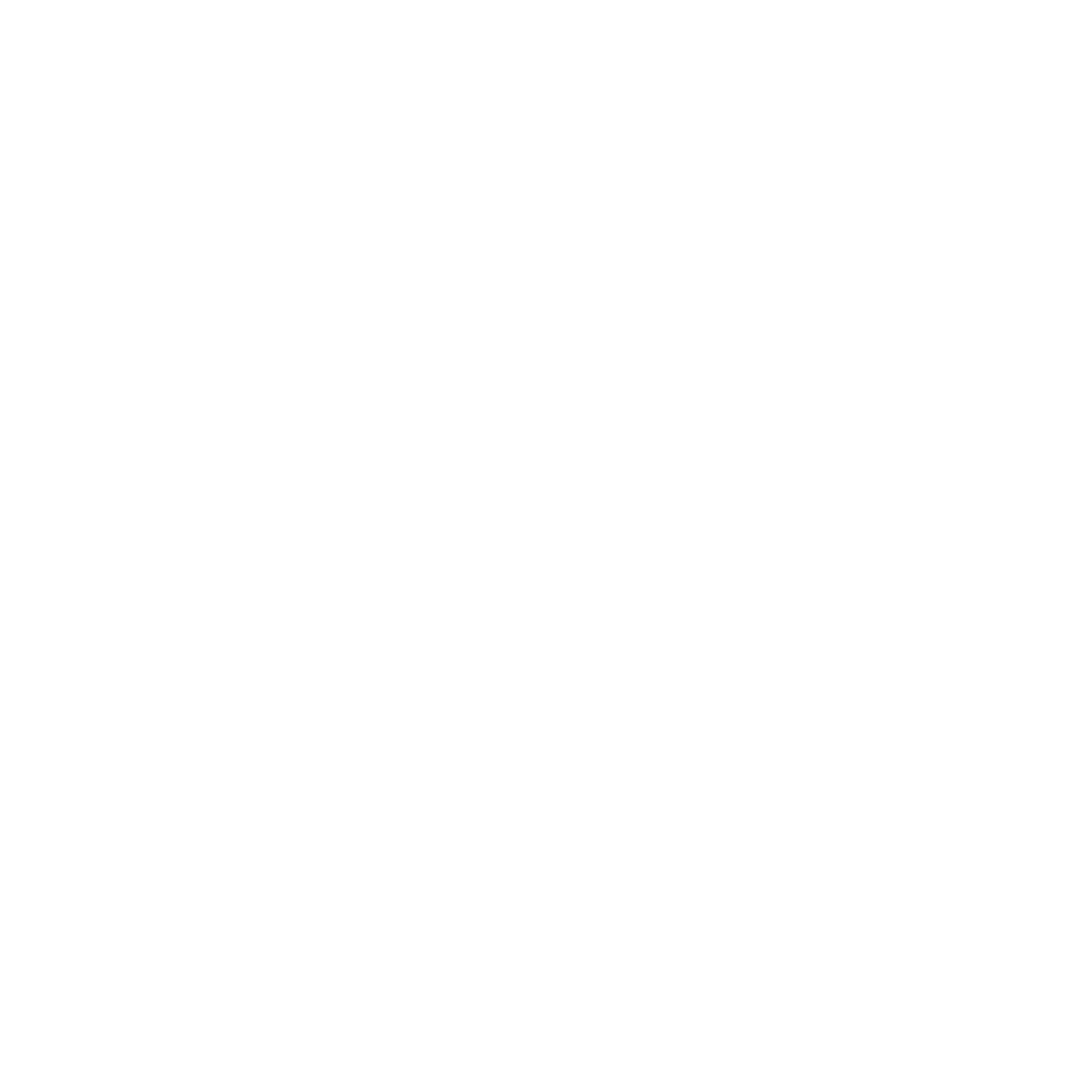 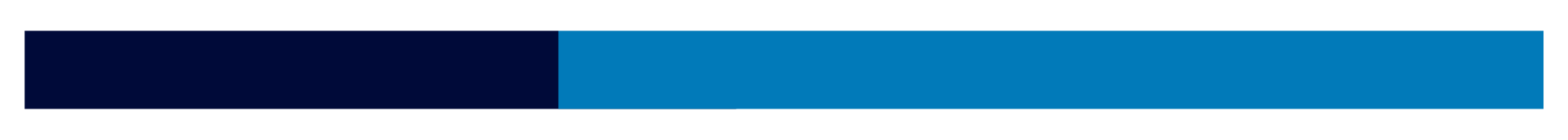 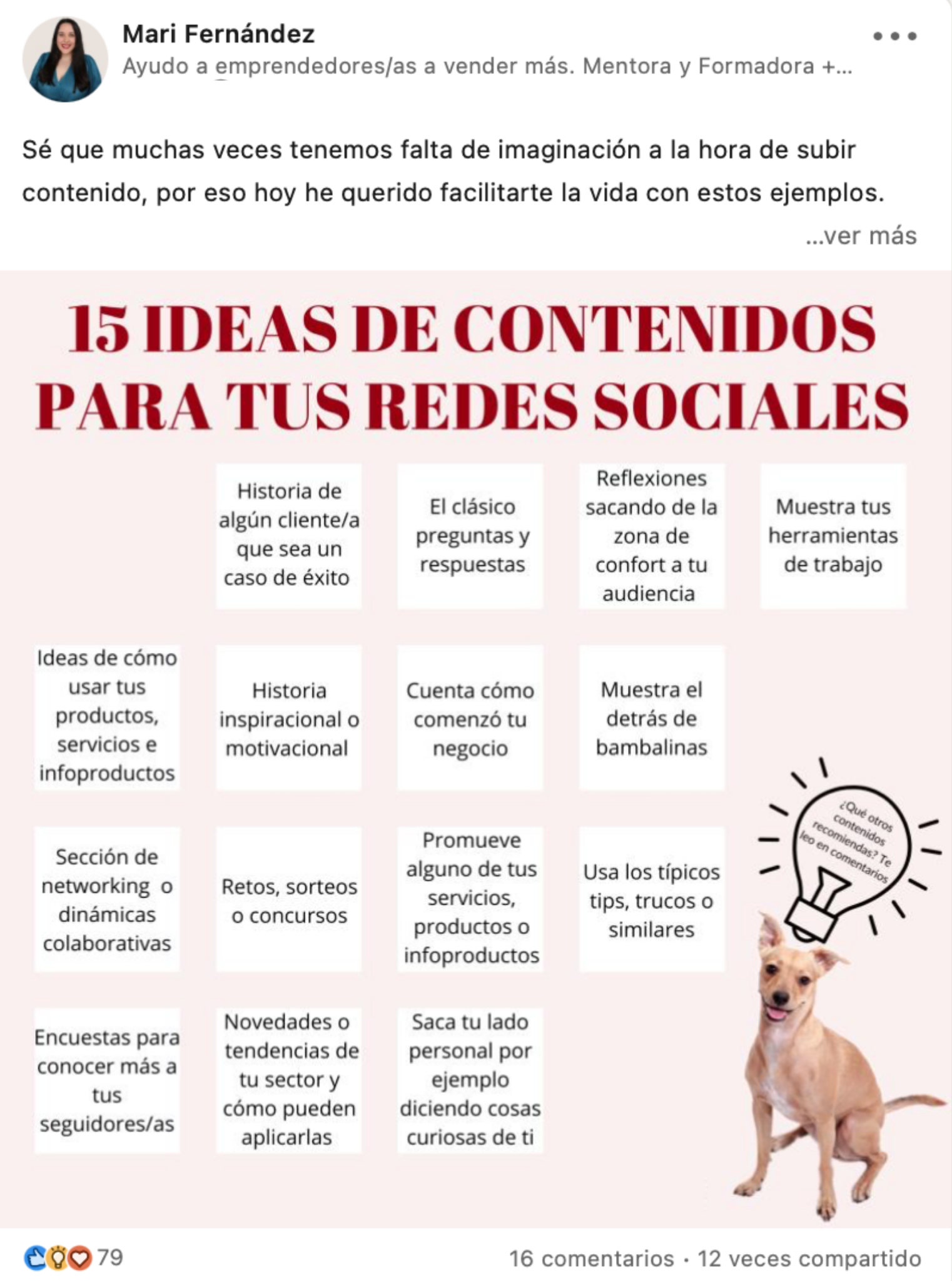 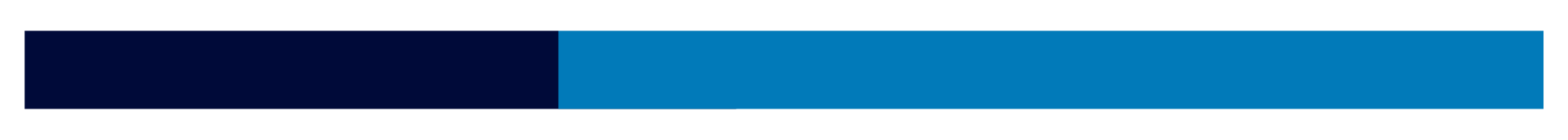 Venderpor mensaje privado
Dinámica de networking.
Imagen + texto.
Presentación tuya potente.
Mensaje claro para que se presenten.
Escribe por interno a tus potenciales clientes.
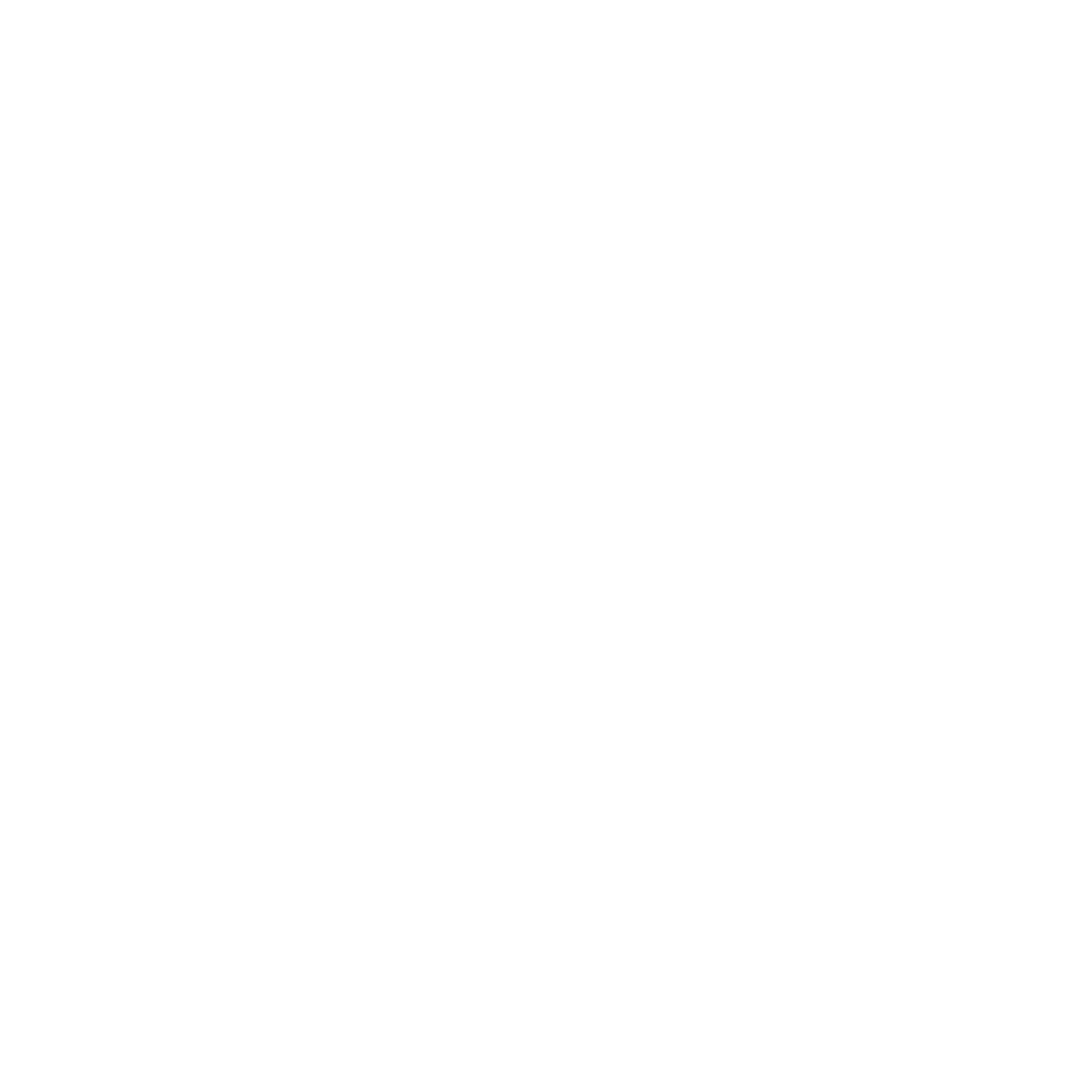 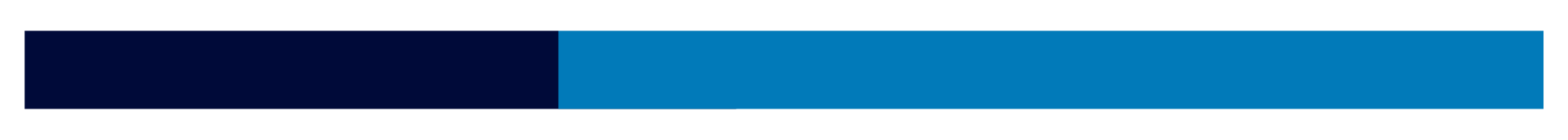 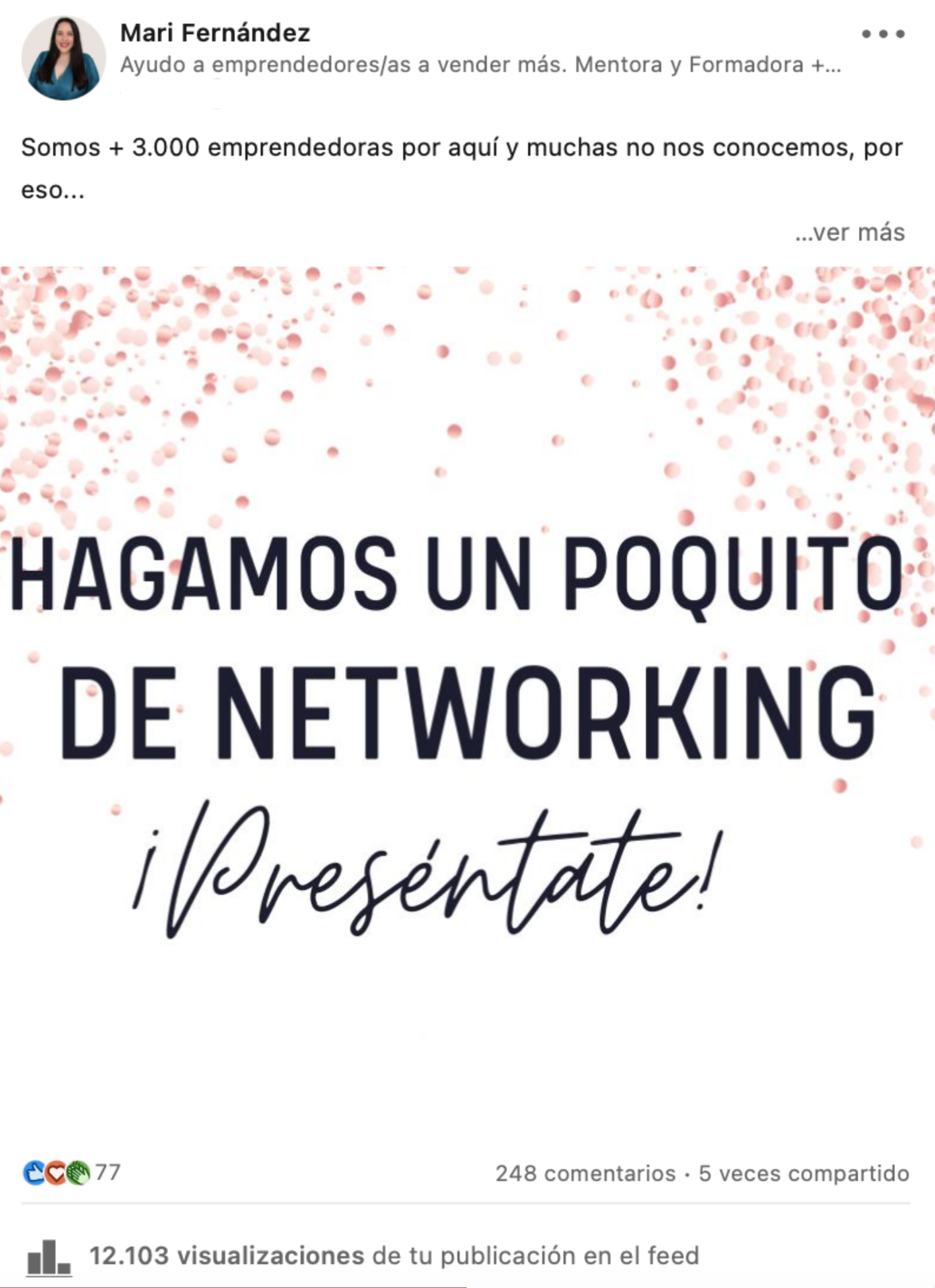 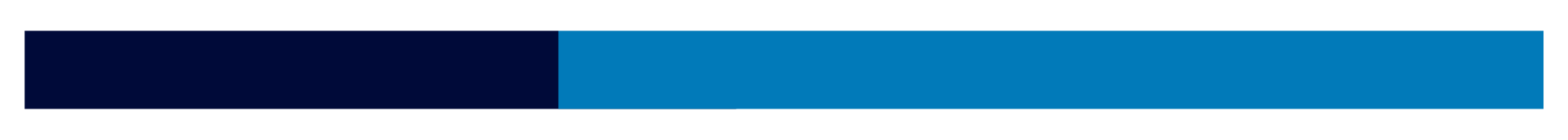 Posicionarte como líderde opinión
Di lo que todos piensan, pero nadie dice.
Imagen + texto / texto / video + texto.
Mensaje claro y contundente.
Fomenta el debate en comentarios.
Invita a que compartan.
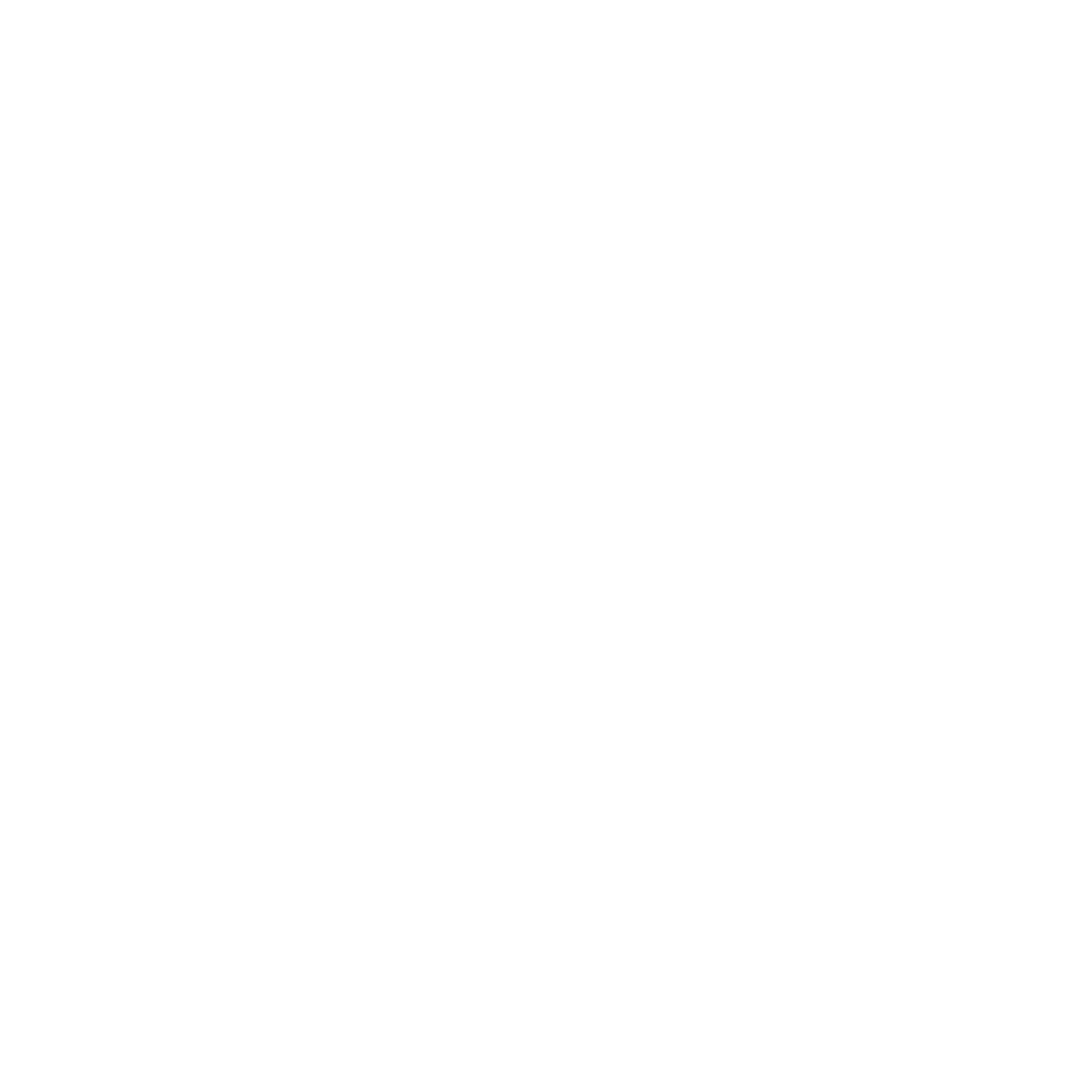 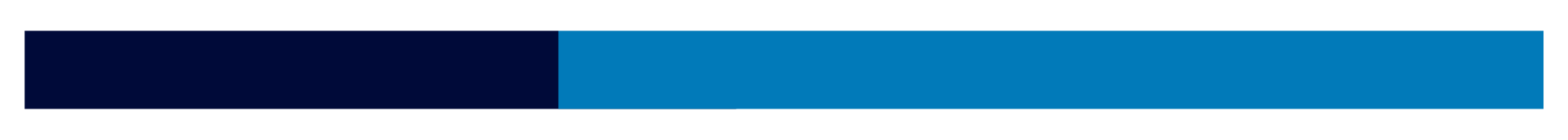 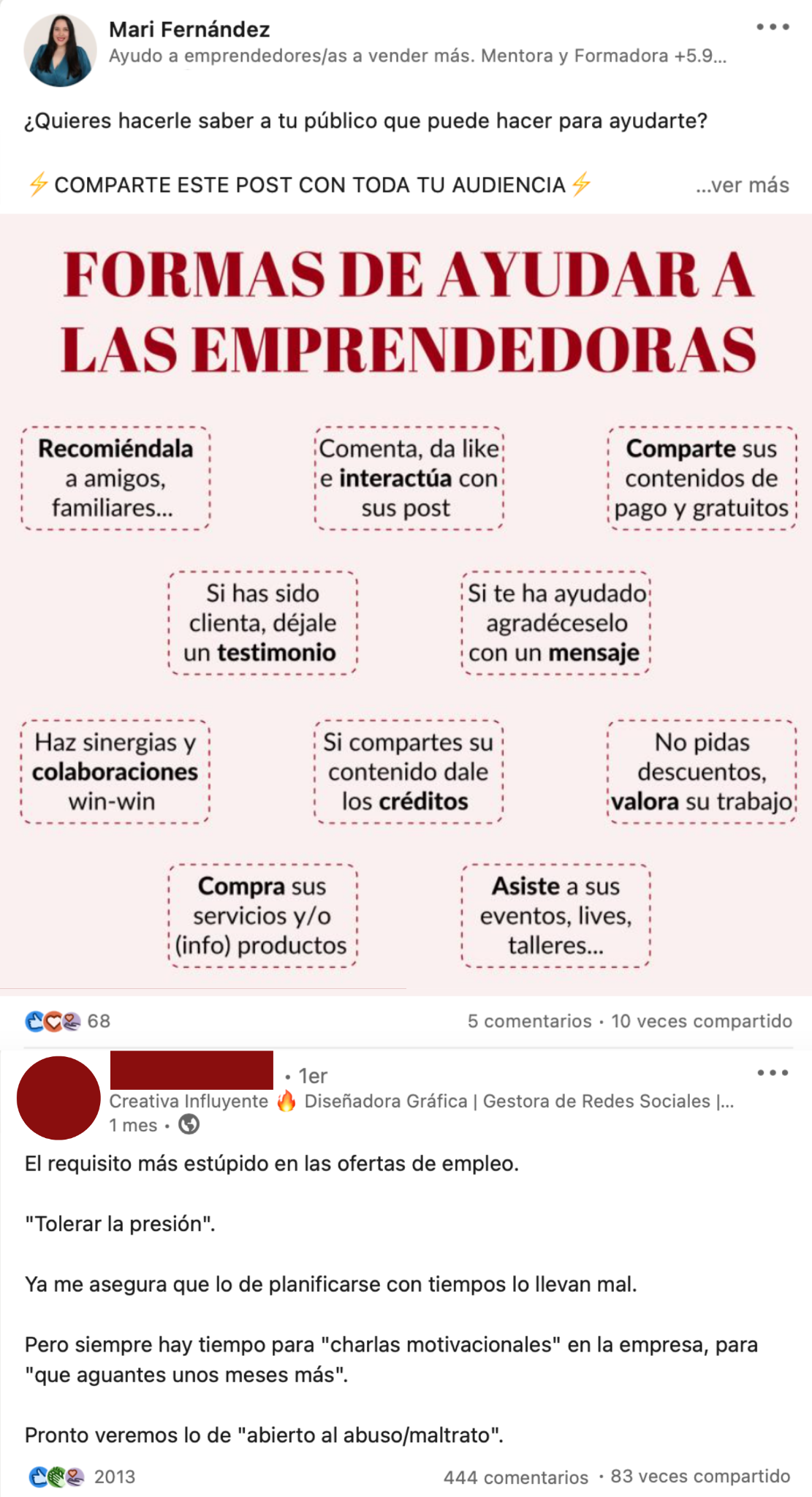 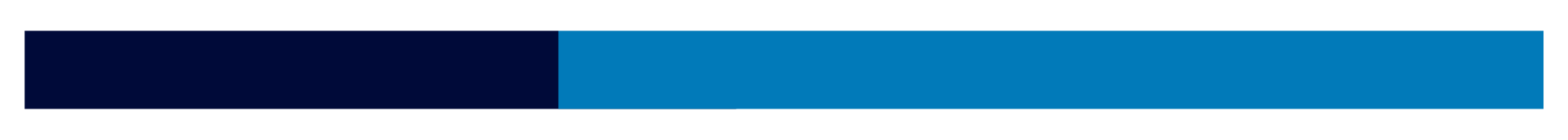 [Speaker Notes: Deja en comentarios el enlace con tu próximo contenido viral para que los demás se inspiren y puedan apoyarte]
Cómo crear un calendario editorial y definir la periodicidad de tus publicaciones
[Speaker Notes: En la sección de recursos te dejaremos:
Excel con ejemplo y plantilla]
Es importante que semanal o mensualmente crees uno o varios contenidos para cada parte de tu funnel de contenidos en LinkedIn.
Mari Fernández
Comienza haciéndote las siguientes preguntas
¿Cuántas publicaciones mensuales puedo subir?
¿Cuál sería la frecuencia ideal de subida para mi audiencia?
¿Cuántas publicaciones al mes serán mi mínimo viable?
Creando el calendario de contenidos
Fíjate un día mensual para crear tu calendario y otro para crear todo el contenido.
Revisa las fechas importantes.
Escoge los días y horas de publicación.
Creando el calendario de contenidos
Define el título de la publicación.
Selecciona el formato, tipo y alojamiento de cada publicación.
Diseña las creatividades.
Redacta los textos.
[Speaker Notes: Grabación de pantalla del Calendario editorial en Excel]
Tips para promocionartu contenido
Dónde puedes promocionar tus contenidos
En los perfiles de tus redes sociales.
En grupos de WhatsApp, Facebook, Telegram...
Email marketing.
Página de LinkedIn.
Cómo puedes promocionar tus contenidos
Grupos de LinkedIn.
Etiquetando a personas.
Usando los # que usen tu audiencia.
Llamadas a la acción de interacción.
[Speaker Notes: Deja en comentarios si ya haces todas estas acciones]
Qué KPIs tienes que tener en cuenta según tus objetivos
Lo que no se defineno se puede medir.Lo que no se mide,no se puede mejorar.
Lord Kelvin
Métricas básicas de tus publicaciones
Recomendados (likes)
Comentarios
Compartidos
Impresiones
Información demográfica
Métricas si tu objetivo es aumentar tus ventas
Personas que te contactan por mensaje privado para solicitar información.
Ventas.
Comentarios con interés.
Recomendados (likes).
Métricas si tu objetivo es incrementar tu base de datos
Personas que te contactan por mensaje privado para solicitar el lead magnet.
Leads.
Comentarios con interés.
Recomendados (likes).
Métricas si tu objetivo es posicionar tu marca
Compartidos.
Comentarios.
Recomendados (likes).
Impresiones.
[Speaker Notes: EXTRA: Decir lo de las personas que hablen por privado para eventos…
Deja en comentarios si ya analizas tus métricas]
Dónde puedes analizar tus KIPs
[Speaker Notes: Grabación de pantalla + decir lo de su web por las ventas y leads y email para eventos]
Optimiza tu estrategia de contenidos en LinkedIn
Define muy bien a tu audiencia y orienta todos tus contenidos a ella.
Ten claros tus objetivos en LinkedIn.
Crea tu propio funnel de contenidos.
Crea contenido “sosteniblemente”.
Más vale calidad que cantidad.
Menos es más.
Usa el copywriting a tu favor.
Reutiliza y haz curación de contenido.
Planifica tu contenido al menos a un mes vista.
Usa el contenido viral a tu favor.
Mide y mejorarás.
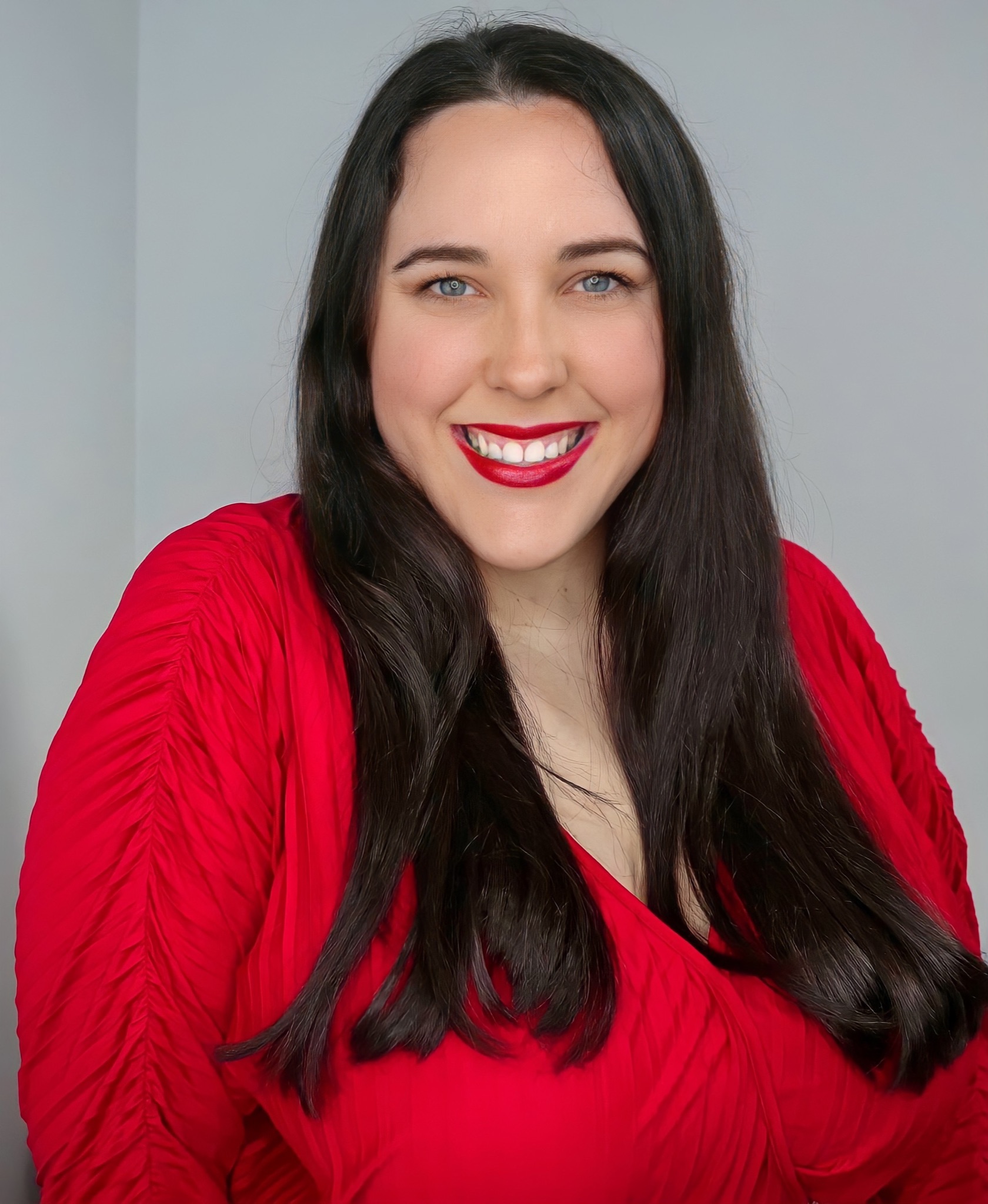 ¡Conectemos en LinkedIn!

Encuéntrame como
Mari Fernández
[Speaker Notes: Recordar lo del workbook y hacer hincapié en que hagan las tareas
Valoren el curso y dejen su opinión]